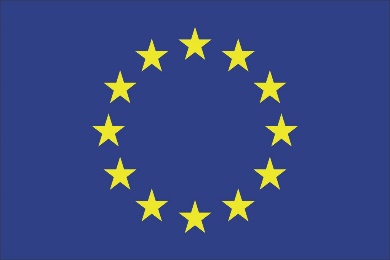 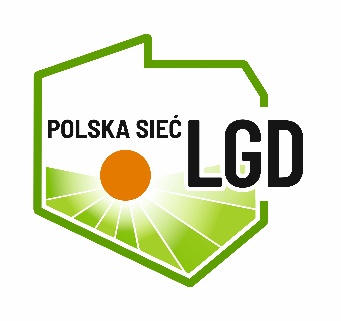 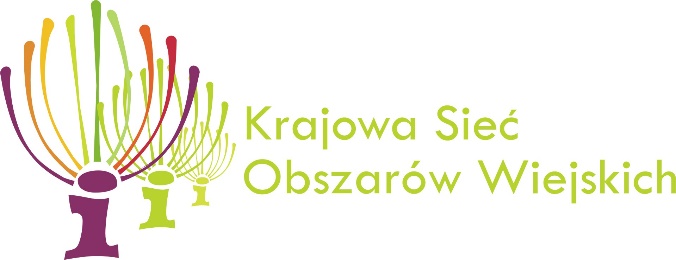 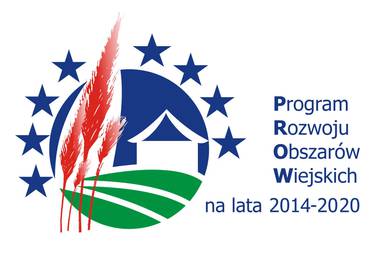 Europejski Fundusz Rolny na rzecz Rozwoju Obszarów Wiejskich: Europa inwestująca w obszary wiejskie
Instytucja odpowiedzialna za treść materiałów: Polska Sieć LGD – Federacja Regionalnych Sieci LGD
Instytucja zarządzająca Programem Rozwoju Obszarów Wiejskich na lata 2014 – 2020 – Ministerstwo Rolnictwa i Rozwoju Wsi
Operacja współfinansowana ze środków Unii Europejskiej w ramach Schematu II Pomocy Technicznej „Krajowej Sieci Obszarów Wiejskich”
Programu Rozwoju Obszarów Wiejskich na lata 2014 – 2020
LEADER w nowym okresie programowania - wyzwania i oczekiwania
Beata Rodak
Dźwirzyno, 25 – 27 września 2023 r.
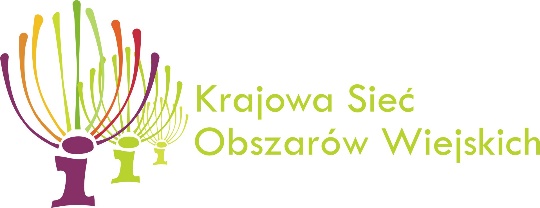 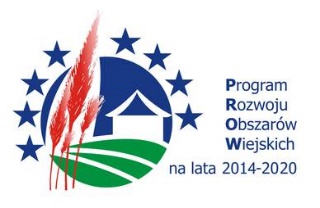 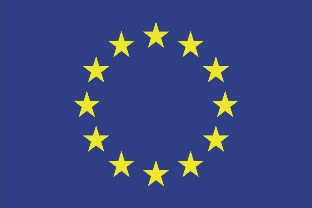 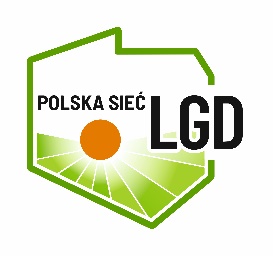 Europejski Fundusz Rolny na rzecz Rozwoju Obszarów Wiejskich: Europa inwestująca w obszary wiejskie.
Zostań partnerem KSOW, odwieź portal www.ksow.pl
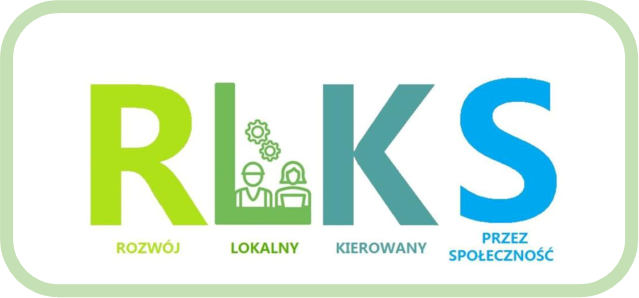 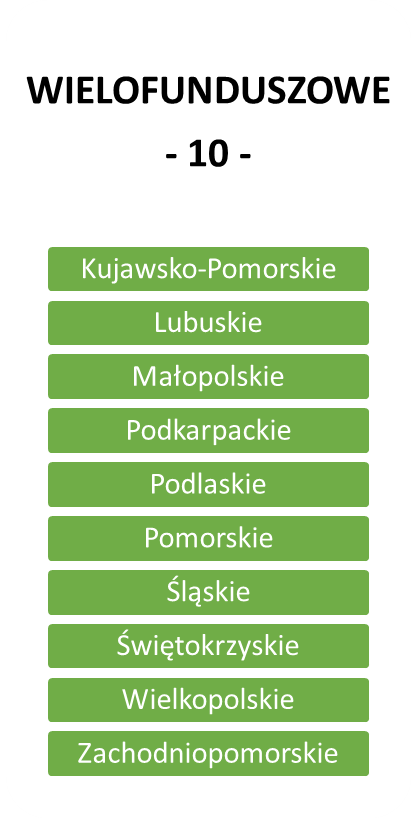 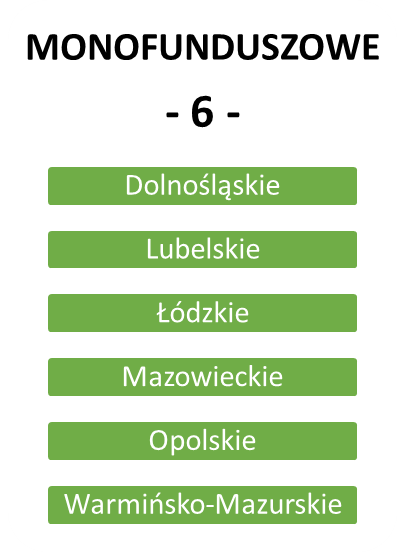 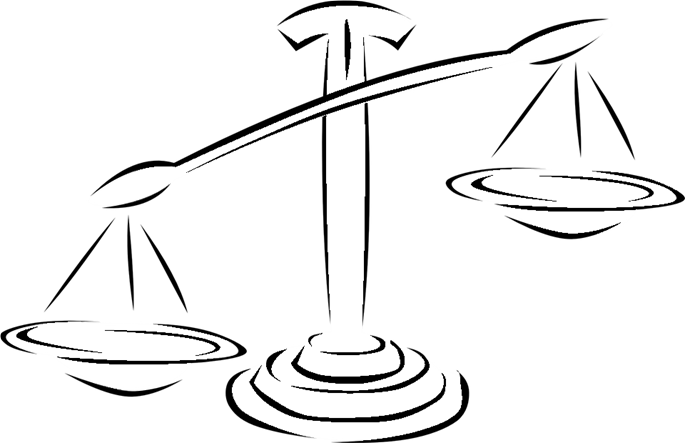 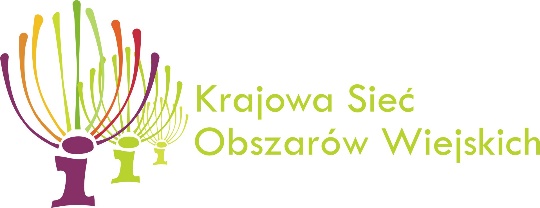 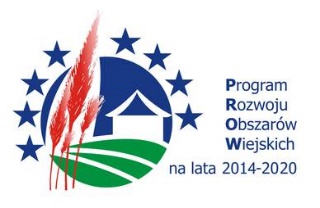 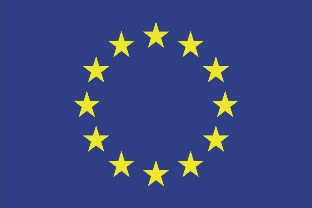 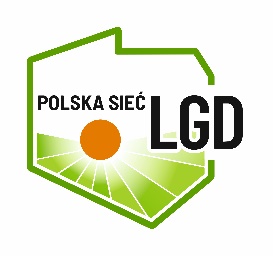 Europejski Fundusz Rolny na rzecz Rozwoju Obszarów Wiejskich: Europa inwestująca w obszary wiejskie.
Zostań partnerem KSOW, odwieź portal www.ksow.pl
Fundusze w RLKS w perspektywie finansowej 2023-2027:
Europejski Fundusz Rolny na rzecz Rozwoju Obszarów Wiejskich (EFRROW)
Europejskiego Funduszu Rozwoju Regionalnego (EFRR)
Europejskiego Funduszu Społecznego Plus (EFS+).
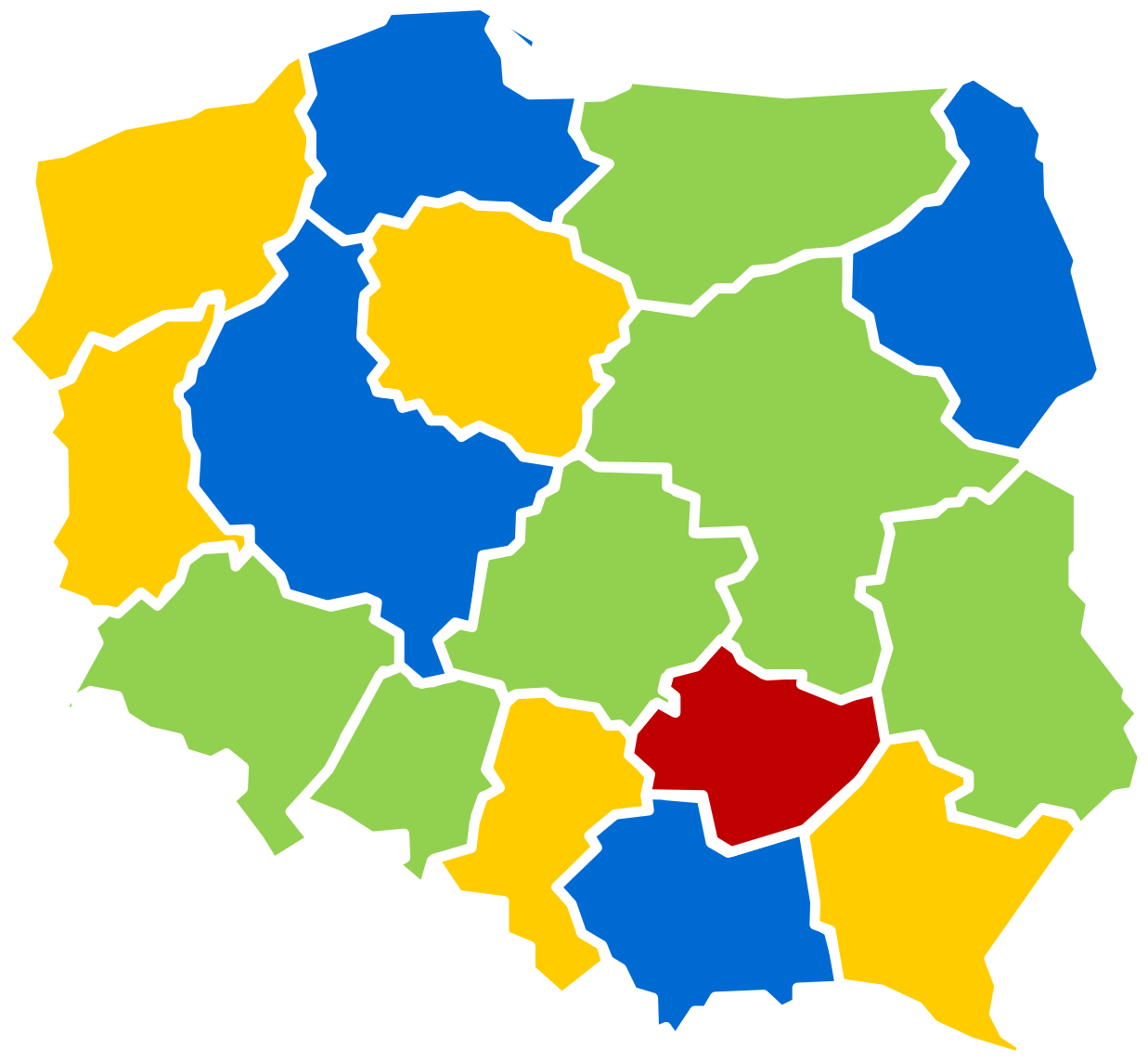 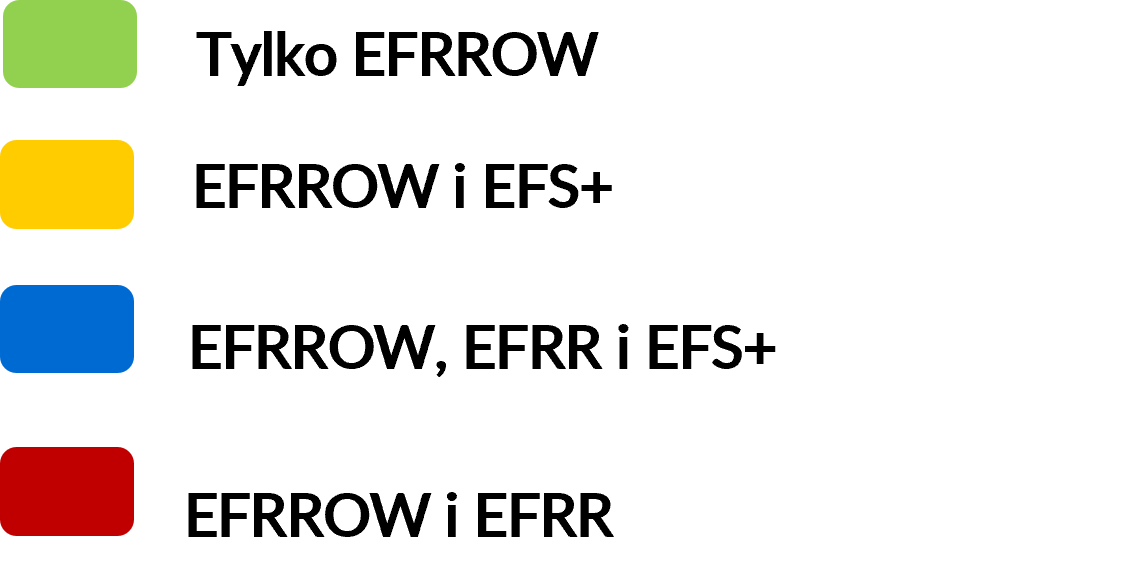 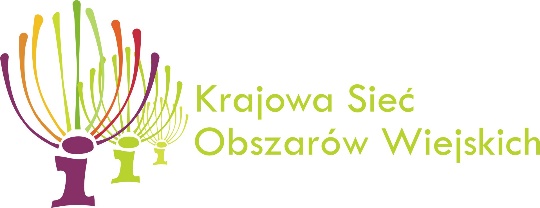 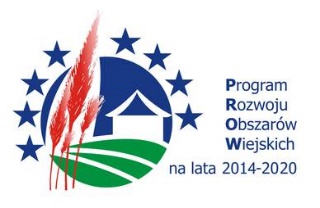 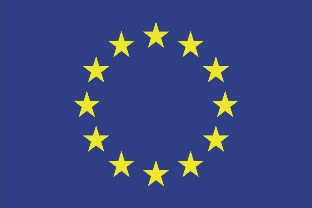 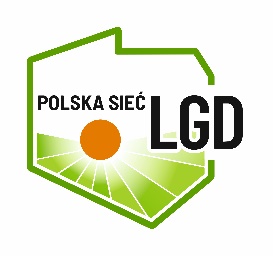 Europejski Fundusz Rolny na rzecz Rozwoju Obszarów Wiejskich: Europa inwestująca w obszary wiejskie.
Zostań partnerem KSOW, odwieź portal www.ksow.pl
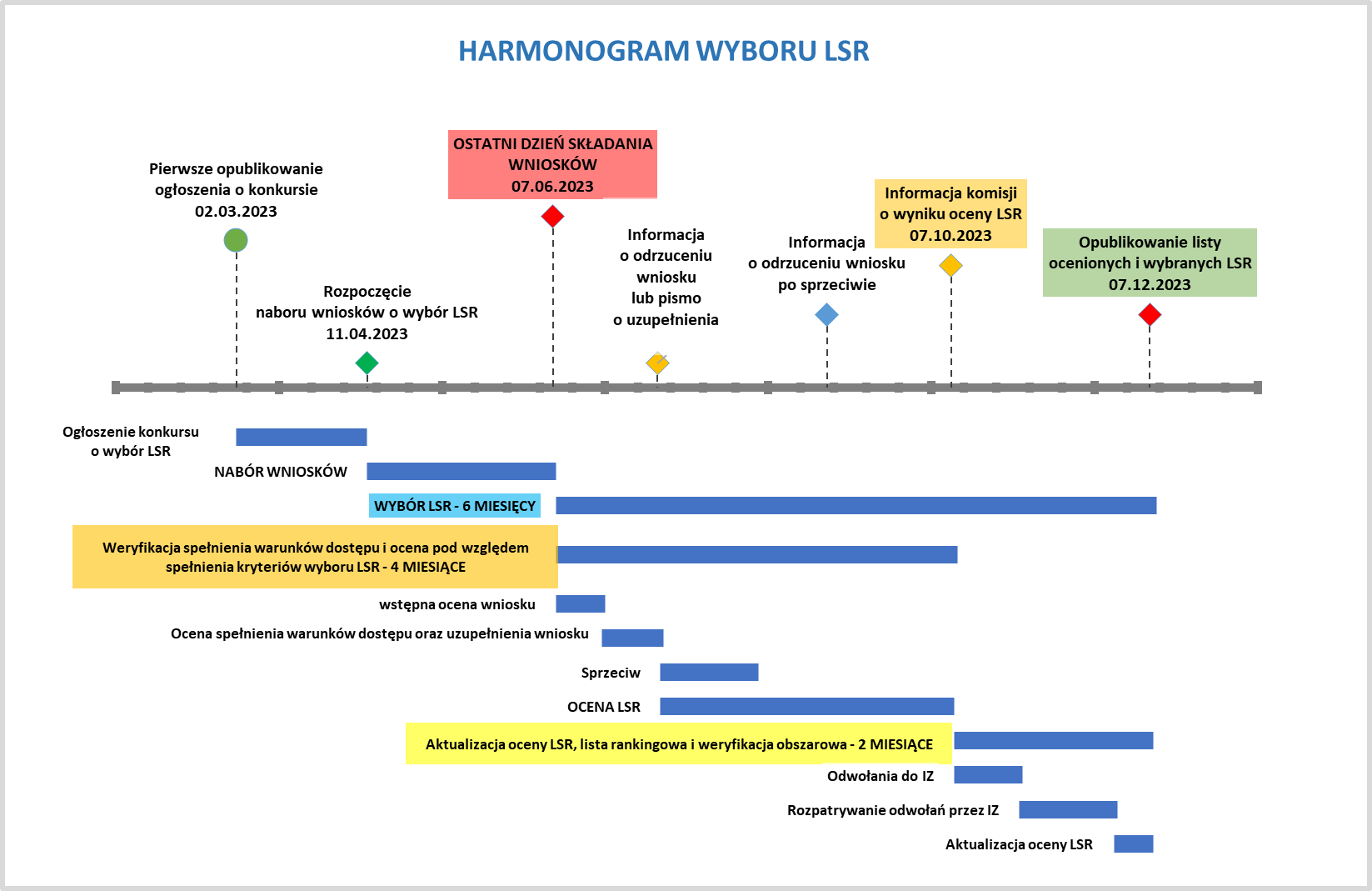 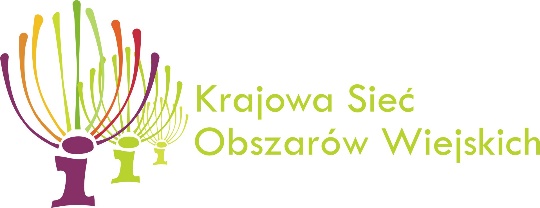 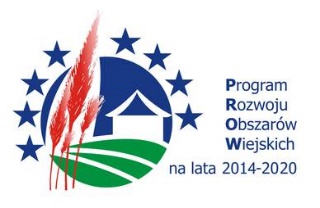 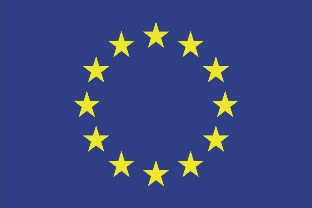 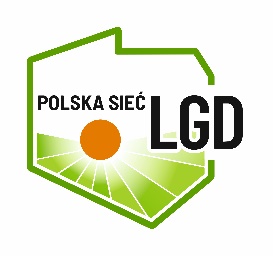 Europejski Fundusz Rolny na rzecz Rozwoju Obszarów Wiejskich: Europa inwestująca w obszary wiejskie.
Zostań partnerem KSOW, odwieź portal www.ksow.pl
Ocena LSR
1. Komisja, o ile spełnione są warunki dostępu, ocenia LSR pod względem spełniania kryteriów wyboru.
2. Ocena LSR polega na ustaleniu liczby punktów w ramach poszczególnych kryteriów.
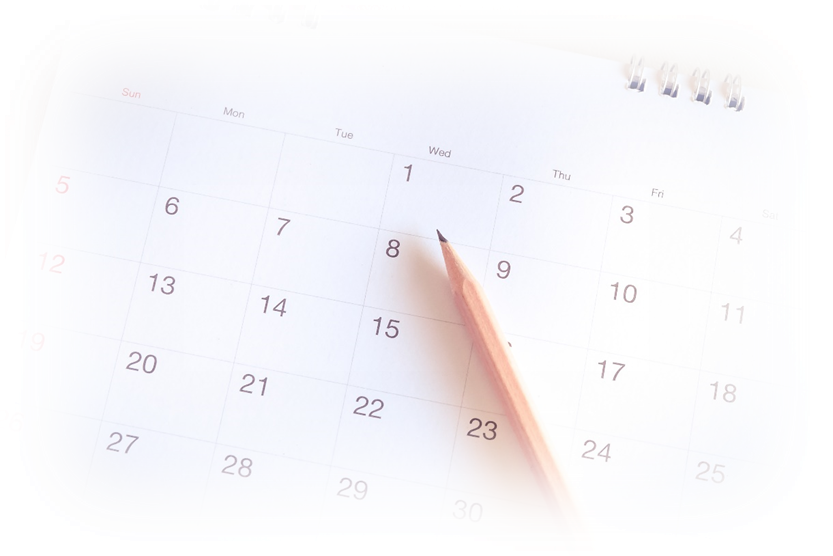 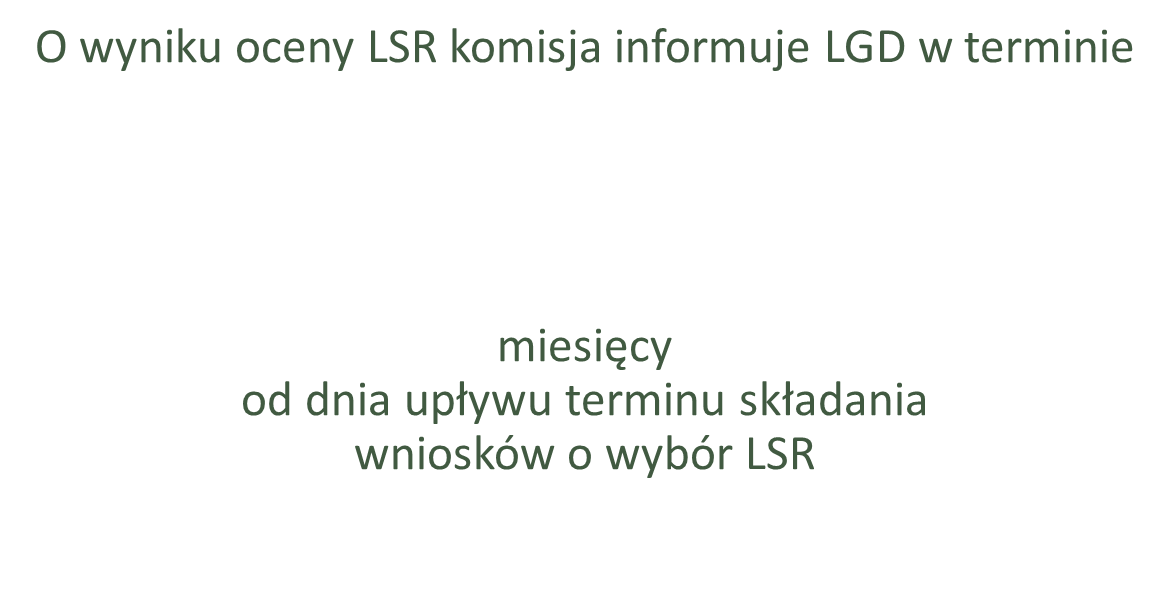 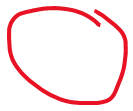 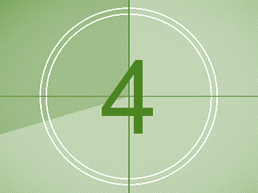 W przypadku gdy co najmniej dwie LSR obejmują obszar tej samej gminy, o wyborze LSR decyduje WIĘKSZA LICZBA UZYSKANYCH PUNKTÓW w ramach oceny kryteriów wyboru LSR. 
Na jednym obszarze może funkcjonować TYLKO JEDNA LSR
Tam gdzie NIE WYSTĘPUJĄ KONFLIKTY OBSZAROWE to WSZYSTKIE LSR, które spełniają warunki dostępu zostaną wybrane.
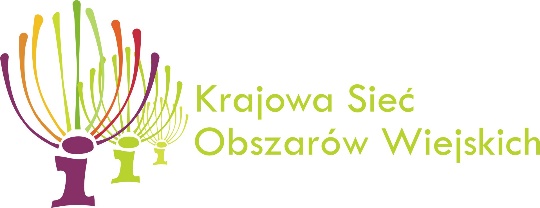 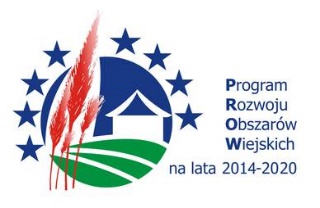 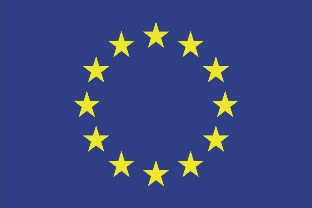 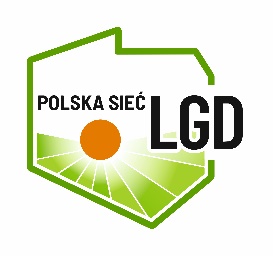 Obszary wdrażania LSR obejmują co najmniej jedną tę samą gminę:
Europejski Fundusz Rolny na rzecz Rozwoju Obszarów Wiejskich: Europa inwestująca w obszary wiejskie.
Zostań partnerem KSOW, odwieź portal www.ksow.pl
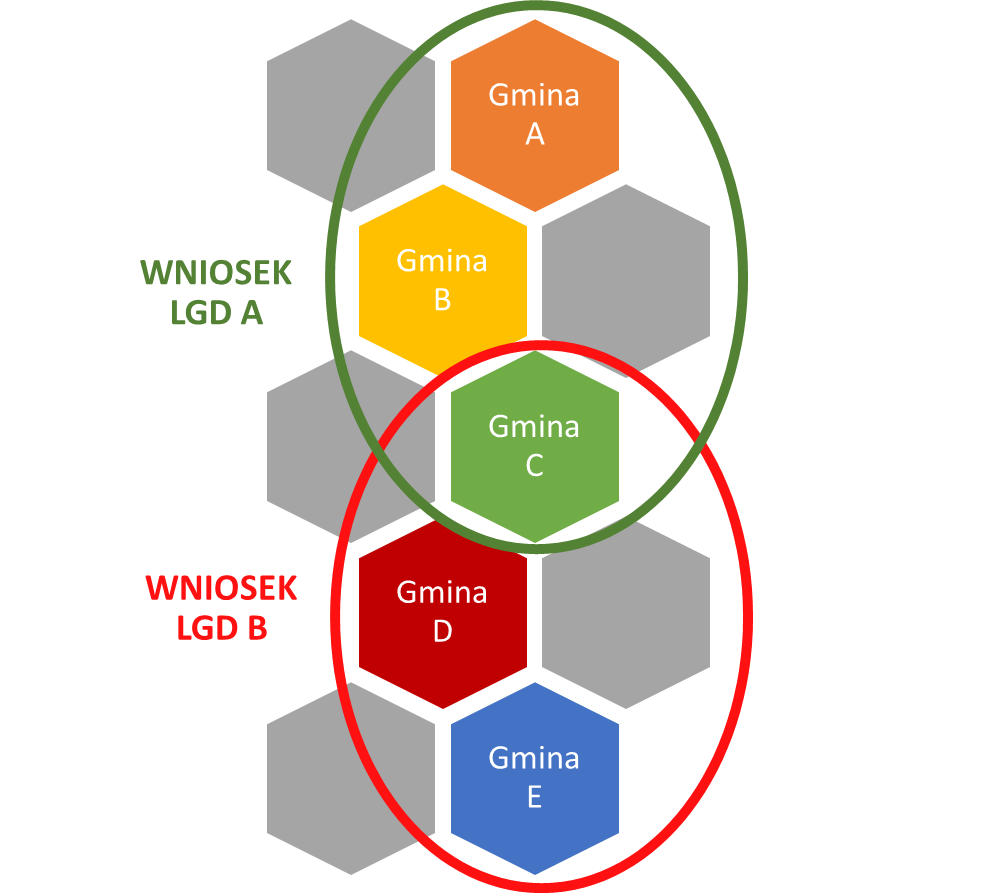 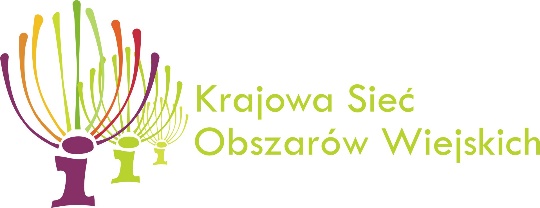 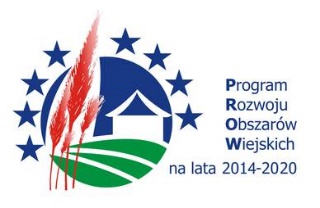 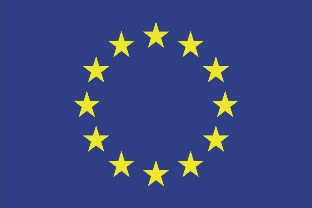 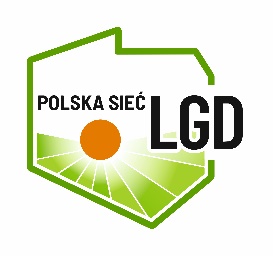 Europejski Fundusz Rolny na rzecz Rozwoju Obszarów Wiejskich: Europa inwestująca w obszary wiejskie.
Zostań partnerem KSOW, odwieź portal www.ksow.pl
ODWOŁANIA
Odwołanie wnosi się do instytucji zarządzającej programem:
 

współfinansowanym ze środków Europejskiego Funduszu Rolnego na rzecz Rozwoju Obszarów Wiejskich – w przypadku gdy realizacja LSR ma być współfinansowana w całości lub części ze środków tego funduszu, 



którego środki będą przeznaczone na współfinansowanie realizacji LSR – w pozostałych przypadkach;
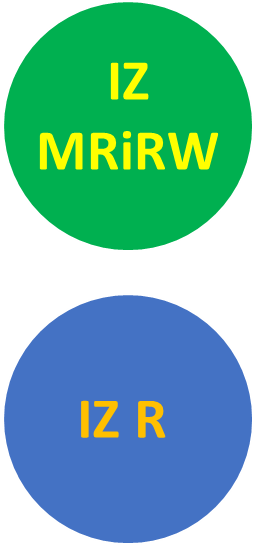 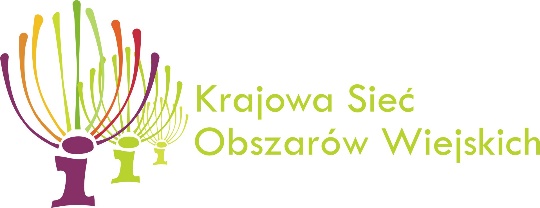 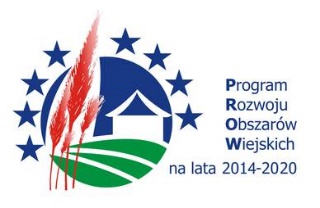 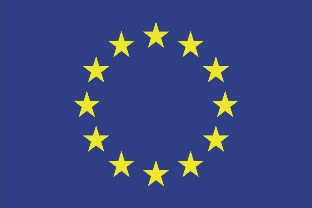 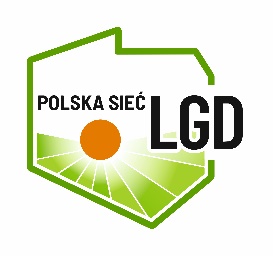 Europejski Fundusz Rolny na rzecz Rozwoju Obszarów Wiejskich: Europa inwestująca w obszary wiejskie.
Zostań partnerem KSOW, odwieź portal www.ksow.pl
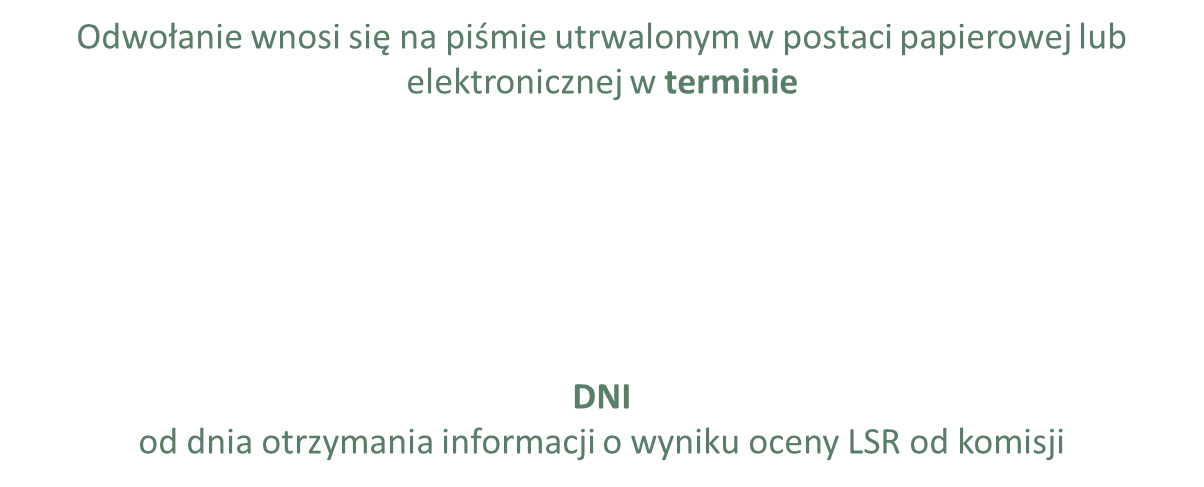 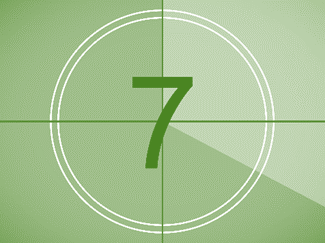 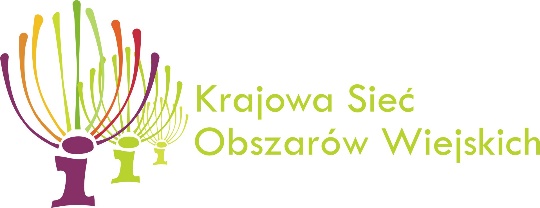 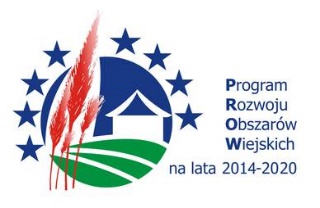 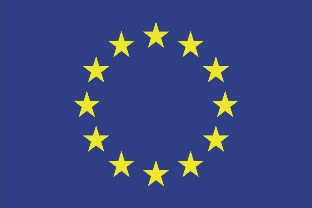 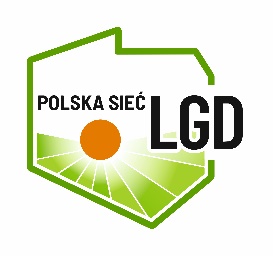 Europejski Fundusz Rolny na rzecz Rozwoju Obszarów Wiejskich: Europa inwestująca w obszary wiejskie.
Zostań partnerem KSOW, odwieź portal www.ksow.pl
SCHEMAT ODWOŁANIA
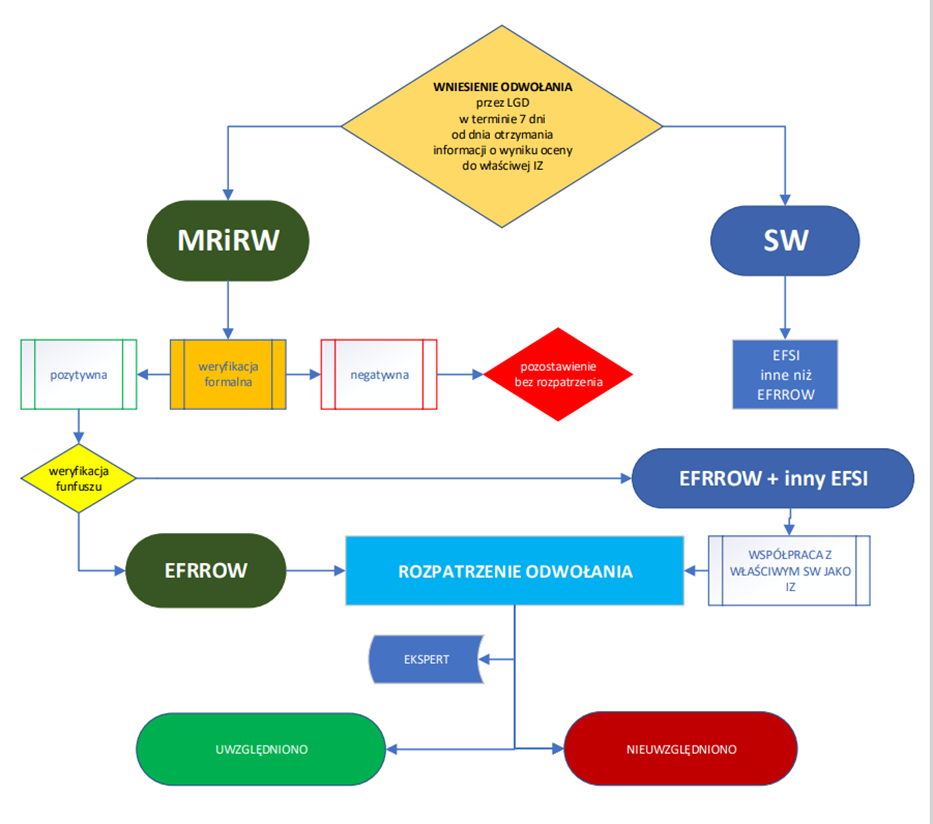 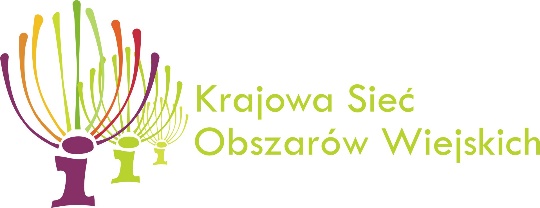 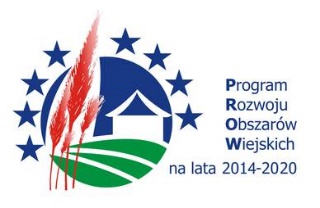 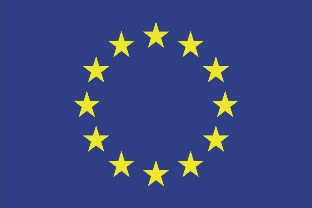 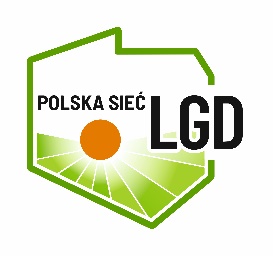 Europejski Fundusz Rolny na rzecz Rozwoju Obszarów Wiejskich: Europa inwestująca w obszary wiejskie.
Zostań partnerem KSOW, odwieź portal www.ksow.pl
Termin wyboru LSR
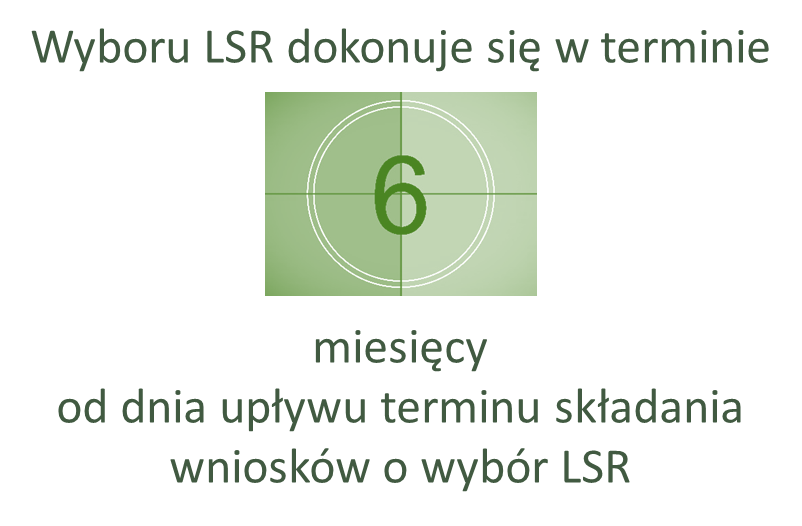 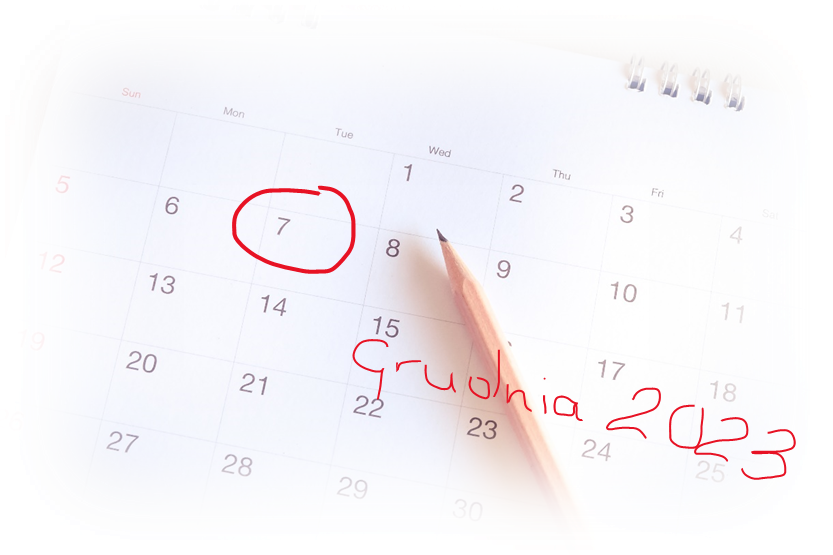 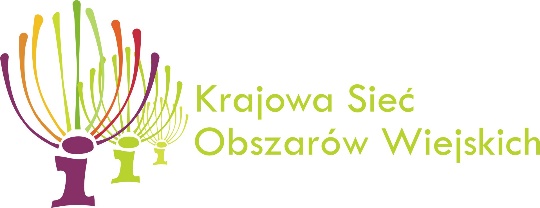 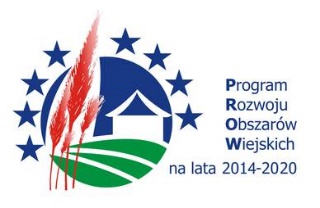 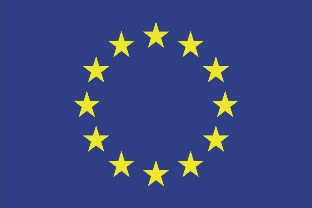 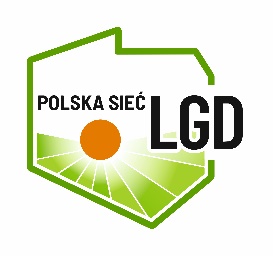 Europejski Fundusz Rolny na rzecz Rozwoju Obszarów Wiejskich: Europa inwestująca w obszary wiejskie.
Zostań partnerem KSOW, odwieź portal www.ksow.pl
UMOWA RAMOWA 

Umowa ramowa zawierana jest przez Zarząd Województwa niezwłocznie po dokonaniu wyboru LSR z LGD, która będzie realizowała tę LSR.

LGD w terminie 30 dni od dnia zawarcia umowy ramowej jest zobowiązana:
zorganizować biuro LGD wyposażone w telefon z dostępem do sieci teleinformatycznej, wyposażone w sprzęt biurowy i komputerowy oraz gwarantujące bezpieczne przechowywanie dokumentacji,
poinformować Zarząd Województwa o miejscu przechowywania dokumentów.
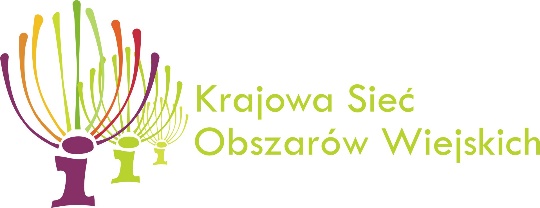 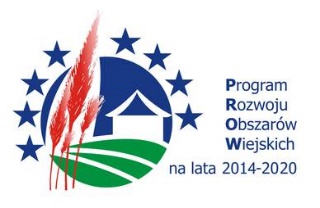 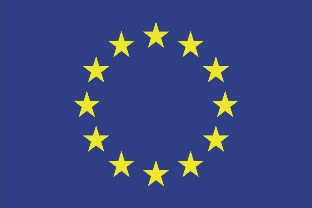 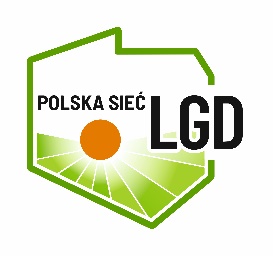 Europejski Fundusz Rolny na rzecz Rozwoju Obszarów Wiejskich: Europa inwestująca w obszary wiejskie.
Zostań partnerem KSOW, odwieź portal www.ksow.pl
UMOWA RAMOWA c.d.
W terminie 60 dni od dnia zawarcia umowy ramowej LGD jest zobowiązana do:
zmiany LSR w celu dostosowania jej do wartości środków określonych w umowie ramowej,
przekazania do zatwierdzenia do Zarządu Województwa:
procedur wyboru i oceny operacji w ramach LSR,
regulaminu organu decyzyjnego,
procedury ustalania niebudzących wątpliwości interpretacyjnych kryteriów wyboru operacji,
procedur wyboru i oceny grantobiorców uwzględniających kryteria wyboru grantobiorców w ramach projektów grantowych, niebudzący wątpliwości interpretacyjnych szczegółowy opis wyjaśniający ich znaczenie oraz sposób oceny wraz z procedurą ustalania lub zmiany tych kryteriów, jeżeli LGD przewiduje w LSR realizację projektów grantowych,
planu szkoleń członków organu decyzyjnego i pracowników biura LGD w zakresie niezbędnym do zadań wynikających z ich kompetencji,
dostarczyć do Zarządu Województwa dokumenty potwierdzające członkostwo wszystkich gmin objętych obszarem LSR, jeżeli dokumenty te nie zostały załączone do wniosku o wybór LSR w ramach konkursu na wybór LSR.
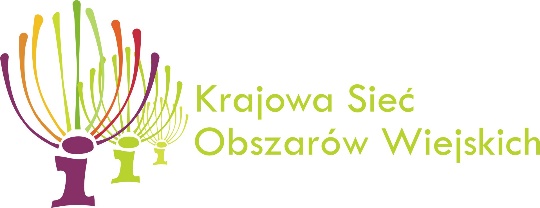 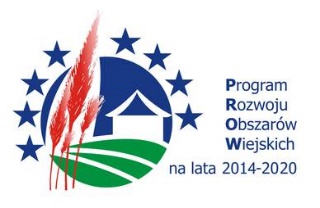 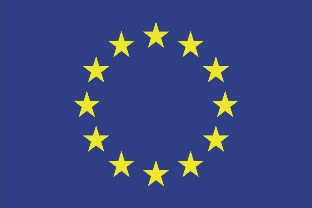 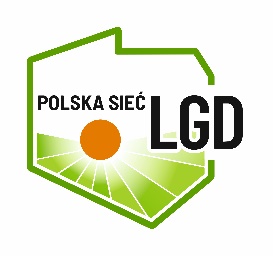 Europejski Fundusz Rolny na rzecz Rozwoju Obszarów Wiejskich: Europa inwestująca w obszary wiejskie.
Zostań partnerem KSOW, odwieź portal www.ksow.pl
UMOWA RAMOWA c.d.

W terminie 90 dni od dnia zawarcia umowy ramowej LGD chcąc przyłączyć do obszaru LSR obszar gminy, która nie jest objęta żadną wybraną LSR, ale była ujęta w strategii, która nie została wybrana w ramach konkursu na wybór LSR, może złożyć podanie o zmianę umowy ramowej w zakresie rozszerzenia obszaru LSR.
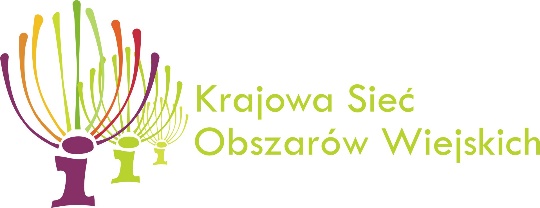 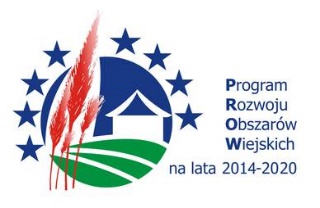 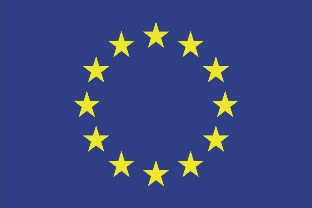 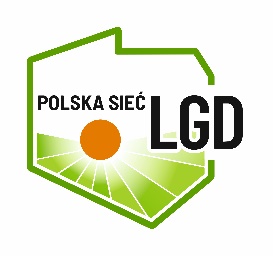 Europejski Fundusz Rolny na rzecz Rozwoju Obszarów Wiejskich: Europa inwestująca w obszary wiejskie.
Zostań partnerem KSOW, odwieź portal www.ksow.pl
Cel interwencji LEADER/RLKS
Budowanie lokalnej tożsamości bazującej na aktywizacji społecznej i przy wykorzystaniu miejscowych zasobów w sposób zapewniający najlepsze zaspokojenie potrzeb społeczności wiejskich, w tym poprzez wykorzystanie wiedzy, innowacji i rozwiązań cyfrowych.
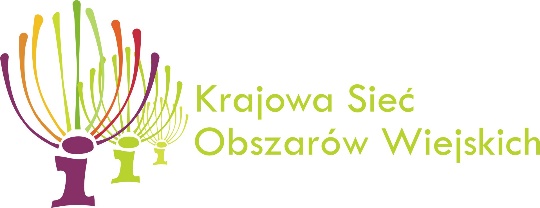 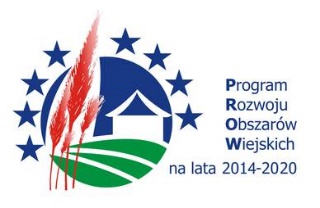 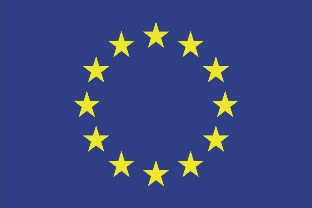 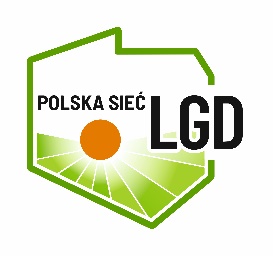 Europejski Fundusz Rolny na rzecz Rozwoju Obszarów Wiejskich: Europa inwestująca w obszary wiejskie.
Zostań partnerem KSOW, odwieź portal www.ksow.pl
Interwencja LEADER/RLKS
W ramach wdrożenia interwencji LEADER przyjęto 2 komponenty:

Wdrażanie lokalnych strategii rozwoju, w tym: projekty grantowe i operacje własne LGD (Wdrażanie LSR),
Zarządzanie lokalnymi strategiami rozwoju i animacja (Zarządzanie LSR).
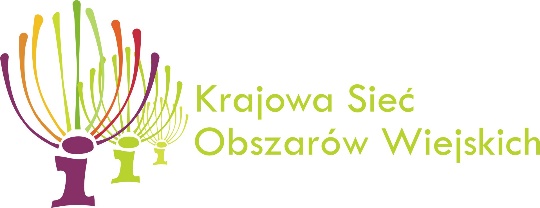 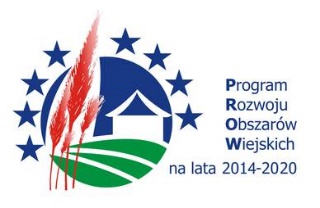 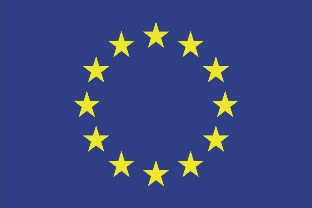 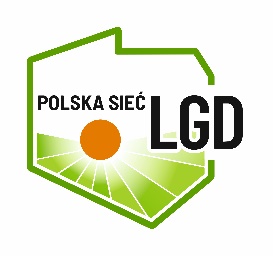 Europejski Fundusz Rolny na rzecz Rozwoju Obszarów Wiejskich: Europa inwestująca w obszary wiejskie.
Zostań partnerem KSOW, odwieź portal www.ksow.pl
Co nowego?
Nowy zakres wsparcia: 

1. rozwój przedsiębiorczości, w tym rozwój biogospodarki lub zielonej gospodarki poprzez:
a. podejmowanie pozarolniczej działalności gospodarczej przez osoby fizyczne,
b. rozwijanie pozarolniczej działalności gospodarczej;

2. rozwój pozarolniczych funkcji małych gospodarstw rolnych w zakresie tworzenia lub rozwijania:
a. gospodarstw agroturystycznych,
b. zagród edukacyjnych,
c. gospodarstw opiekuńczych;
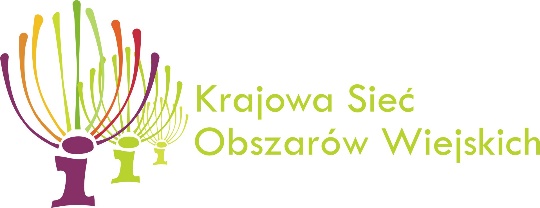 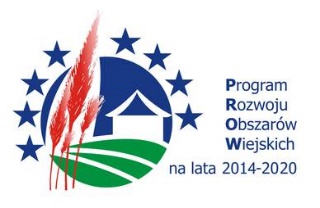 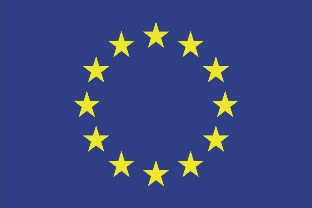 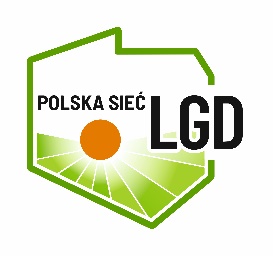 Europejski Fundusz Rolny na rzecz Rozwoju Obszarów Wiejskich: Europa inwestująca w obszary wiejskie.
Zostań partnerem KSOW, odwieź portal www.ksow.pl
Zakres wsparcia c.d.
rozwój współpracy poprzez tworzenie lub rozwijanie krótkich łańcuchów żywnościowych;
poprawa dostępu do usług dla lokalnych społeczności, z wyłączeniem inwestycji infrastrukturalnych oraz operacji w zakresach wymienionych punktach 1-3;
przygotowanie koncepcji inteligentnej wsi;
poprawa dostępu do małej infrastruktury publicznej;
kształtowanie świadomości obywatelskiej o znaczeniu zrównoważonego rolnictwa, gospodarki rolno-spożywczej, zielonej gospodarki, biogospodarki, wsparcie rozwoju wiedzy i umiejętności w zakresie innowacyjności, cyfryzacji lub przedsiębiorczości, a także wzmacnianie programów edukacji liderów życia publicznego i społecznego, z wyłączeniem inwestycji infrastrukturalnych;
włączenie społeczne seniorów, ludzi młodych lub osób w niekorzystnej sytuacji;
ochrona dziedzictwa kulturowego lub przyrodniczego polskiej wsi.
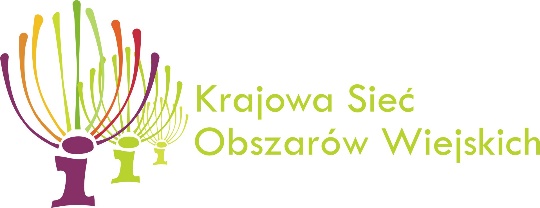 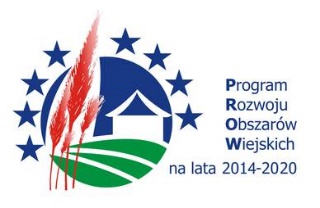 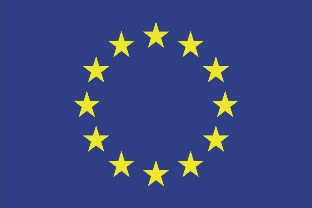 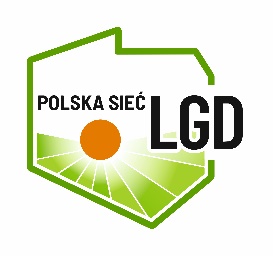 Europejski Fundusz Rolny na rzecz Rozwoju Obszarów Wiejskich: Europa inwestująca w obszary wiejskie.
Zostań partnerem KSOW, odwieź portal www.ksow.pl
Co nowego? c.d.
 

Większa „specjalizacja” LSR (nie więcej niż 3 cele LSR w zakresie EFRROW).
Jeszcze szersza oferta kosztów uproszczonych.
„Projekty współpracy” w nowej formule.
Projekty grantowe w ustawie RLKS – ujednolicenie zasad dla WPR i polityki spójności.
Brak funduszu wiodącego i funduszu finansującego w kosztach Zarządzania LSR.
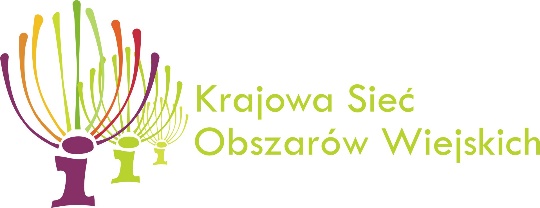 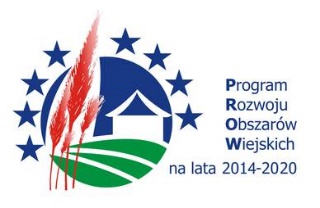 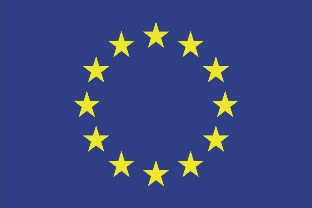 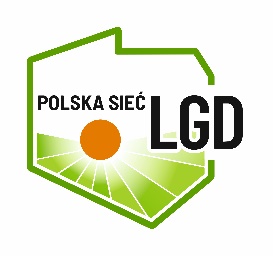 Europejski Fundusz Rolny na rzecz Rozwoju Obszarów Wiejskich: Europa inwestująca w obszary wiejskie.
Zostań partnerem KSOW, odwieź portal www.ksow.pl
Budżet interwencji LEADER/RLKS w PS WPR 2023-2027
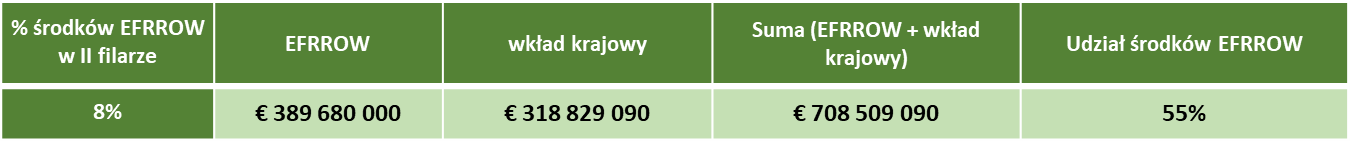 Na każdą LSR, która spełniła warunki dostępu zapewnione są środki finansowe w ramach EFRROW.
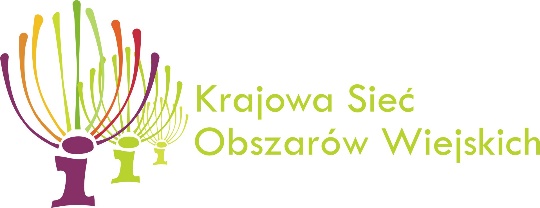 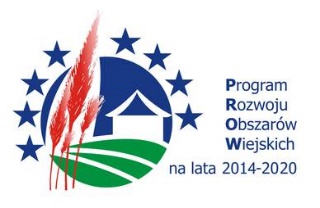 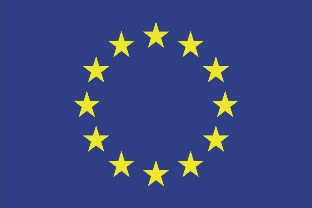 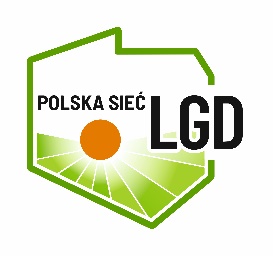 Europejski Fundusz Rolny na rzecz Rozwoju Obszarów Wiejskich: Europa inwestująca w obszary wiejskie.
Zostań partnerem KSOW, odwieź portal www.ksow.pl
Wyzwania

synergia IZ przy koordynacji RLKS
obsługa elektroniczna LEADER - zaprojektowanie systemu informatycznego
rozszerzenie wsparcia o nowe zakresy
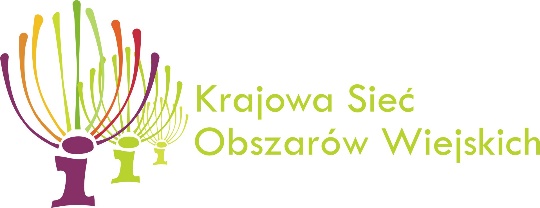 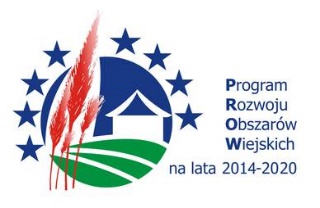 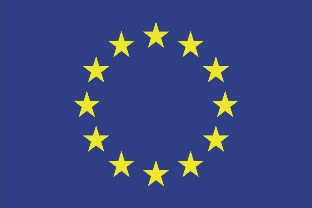 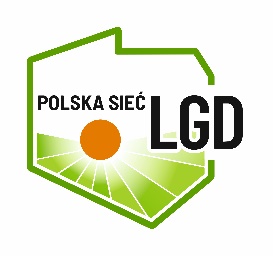 Europejski Fundusz Rolny na rzecz Rozwoju Obszarów Wiejskich: Europa inwestująca w obszary wiejskie.
Zostań partnerem KSOW, odwieź portal www.ksow.pl
Zmiana systemu monitorowania

rozliczanie po efektach (wskaźnikach)
nieosiągnięcie wskaźników skutkuje sankcjami finansowymi
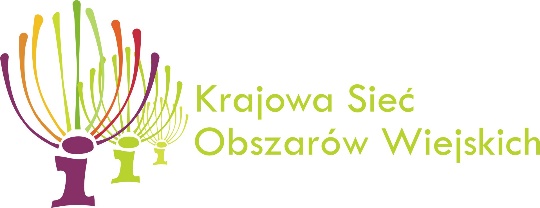 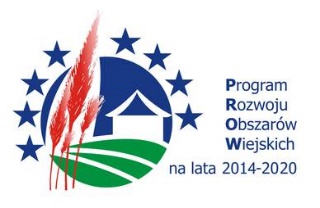 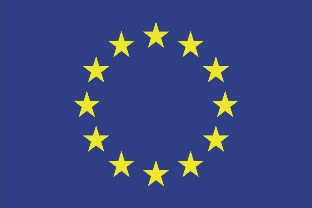 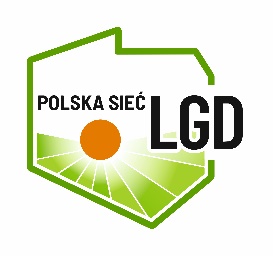 Europejski Fundusz Rolny na rzecz Rozwoju Obszarów Wiejskich: Europa inwestująca w obszary wiejskie.
Zostań partnerem KSOW, odwieź portal www.ksow.pl
Dziękuję za uwagę